Please take out…
Homework!  
Subtracting Integers!
Today, you’ll learn how to…
Subtract integers using KFC
Agenda
Do Now (10 minutes)
Subtraction = Addition? (10 minutes)
KFC (10 minutes)
Practice (15 minutes)
Exit Ticket (10 minutes)
Subtraction = Addition?
Addition
Subtraction
8 + (-3) = 5
10 + (-4) = 6
4 + (-6) = -2
-2 + (-3) = -5
4 + 3 = 7
8 – 3 = 5
10 – 4 = 6
4 – 6 = -2
-2 – 3 = -5
4 – (-3) = ??
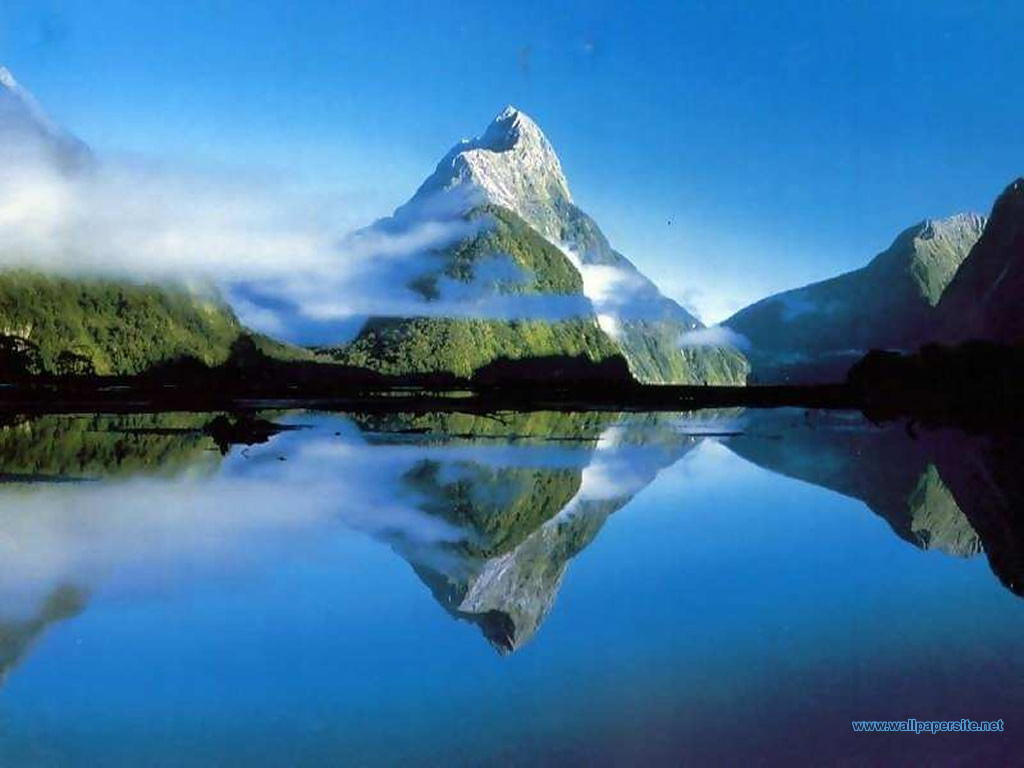 7
6
Mt Integer
5
4
3
2
1
0
-1
-2
What is the DIFFERENCE between 4 and -3?
Difference = Subtraction!

4 – (-3) = 7
4 + 3 = 7
-3
-4
-5
-6
-7
Subtraction = Addition?
Subtraction is the same as adding the opposite!
Addition
Subtraction
8 + (-3) = 5
10 + (-4) = 6
4 + (-6) = -2
-2 + (-3) = -5
4 + 3 = 7
8 – 3 = 5
10 – 4 = 6
4 – 6 = -2
-2 – 3 = -5
4 – (-3) = 7
7
KFC
6
5
4
Keep it:  Keep the first integer


Flip it:  Flip subtraction to addition


Change it:  Change the sign on the second integer
3
2
3 - 5
-2 - 4
1
0
-1
3 + 5
-2 + 4
-2
-3
-4
-5
3 + (-5) = -2
-2 + (-4) = -6
-6
-7
Palito y palito son crucito
7
KFC
6
5
4
Keep it:  Keep the first integer


Flip it:  Flip subtraction to addition


Change it:  Change the sign on the second integer
3
2
4 – (-5)
-2 – (-3)
1
0
-1
-2 + (-3)
4 + (-5)
-2
-3
-4
-5
-2 + 3 = 1
4 + 5 = 9
-6
-7
Practice
KFC!
Keep the first number
Flip to addition
Change the second number